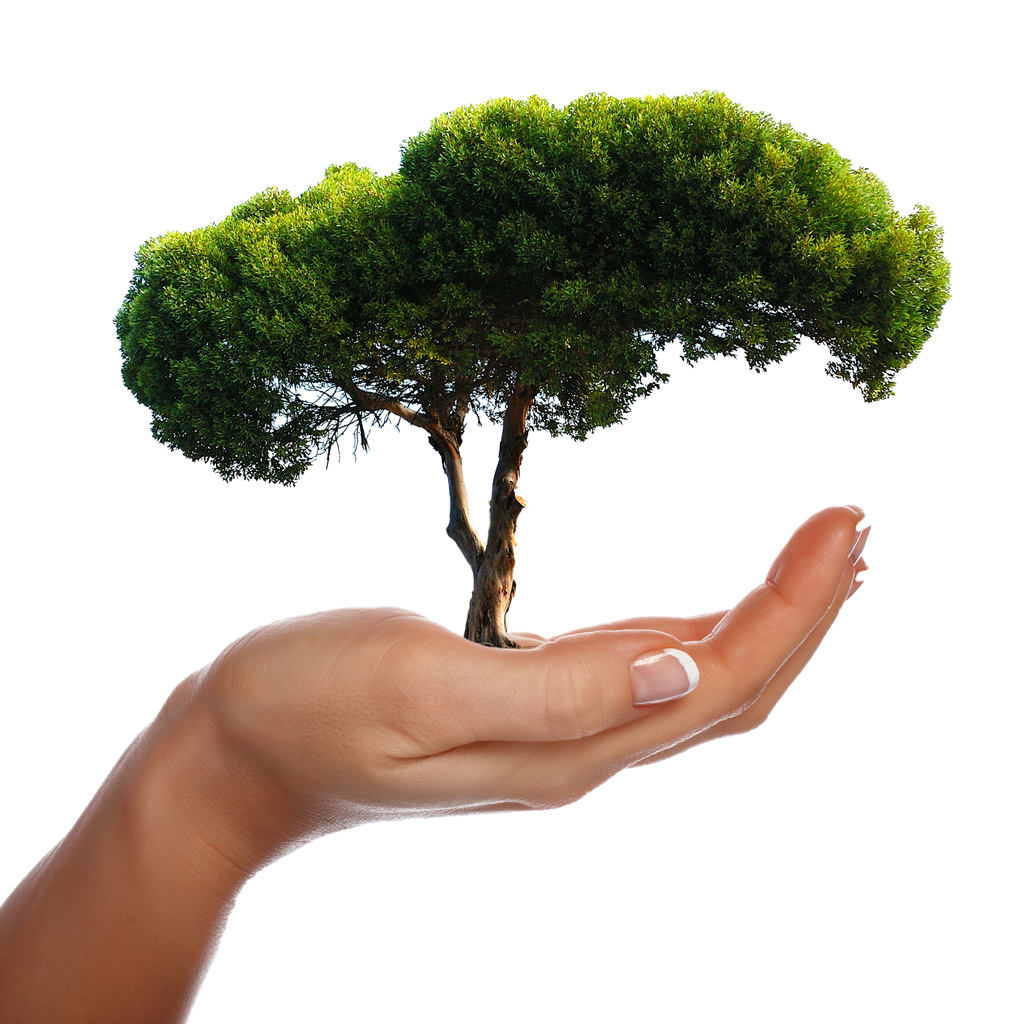 স্বাগতম
শিক্ষক পরিচিতি
কাজী মেজবাহ উদ্দিন
সহকারি শিক্ষক
বাতিসা বালক সরকারি প্রাথমিক বিদ্যালয়
চৌদ্দগ্রাম,কুমিল্লা।
পাঠ পরিচিতি
শ্রেণিঃ চতুর্থ 
বিষয়ঃ প্রাথমিক বিজ্ঞান 
সময়ঃ ৪০ মিনিট 
পাঠ শিরোনামঃউদ্ভিদ ও প্রাণী 
পাঠ্যাংশঃ উদ্ভিদ ও প্রানীর মধ্যে পার্থক্য
শিখনফল 
১।  উদ্ভিদ ও প্রানী আলাদা করে নাম বলতে পারবে ।
২।  উদ্ভিদ ও প্রানীর মধ্যে পার্থক্য নির্নয় করতে পারবে ।
পূর্বজ্ঞান  যাচাই
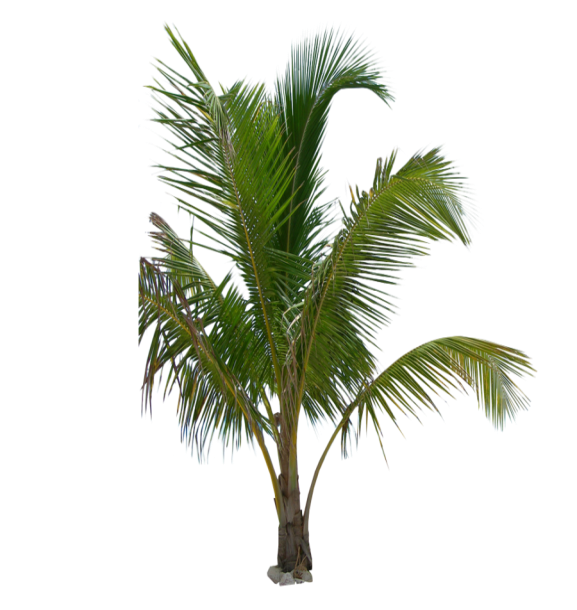 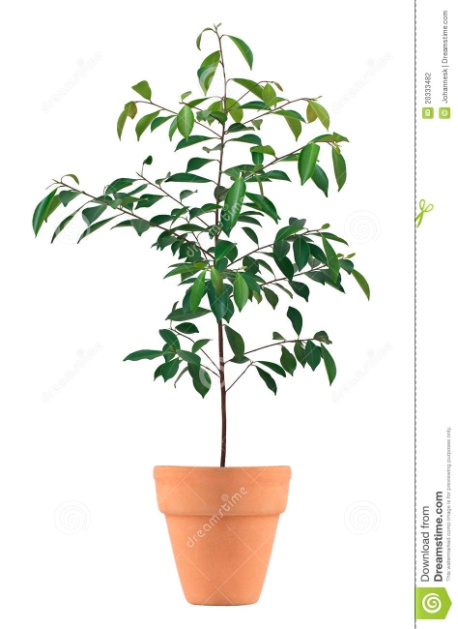 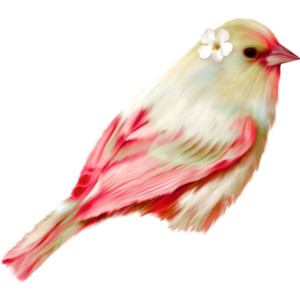 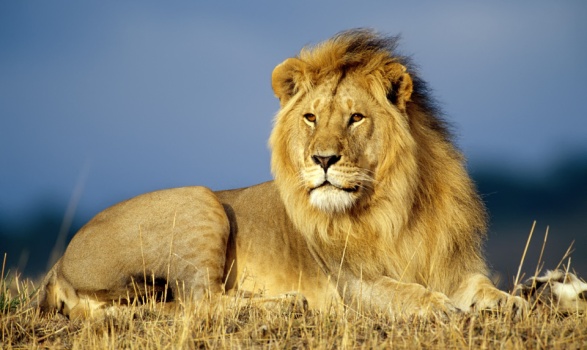 উদ্ভিদ ও প্রানী
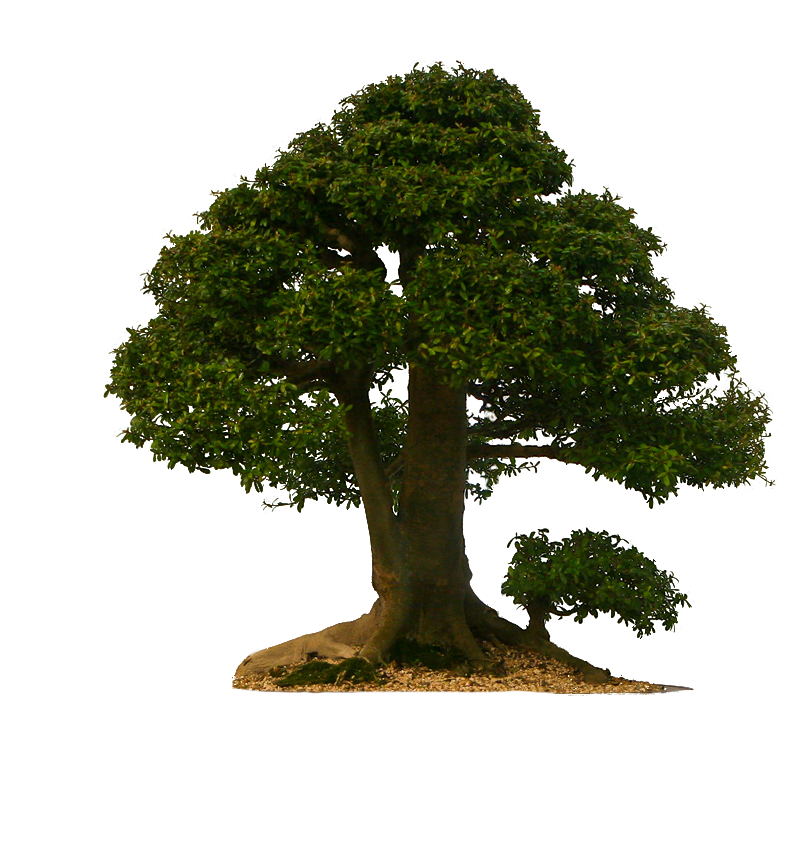 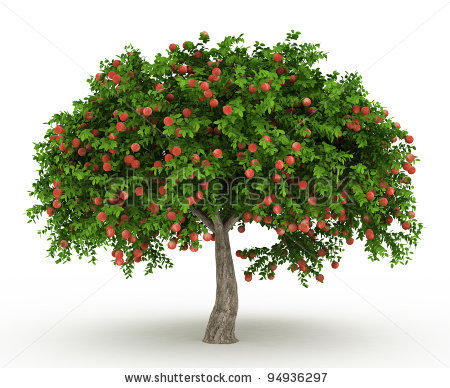 উদ্ভিদ
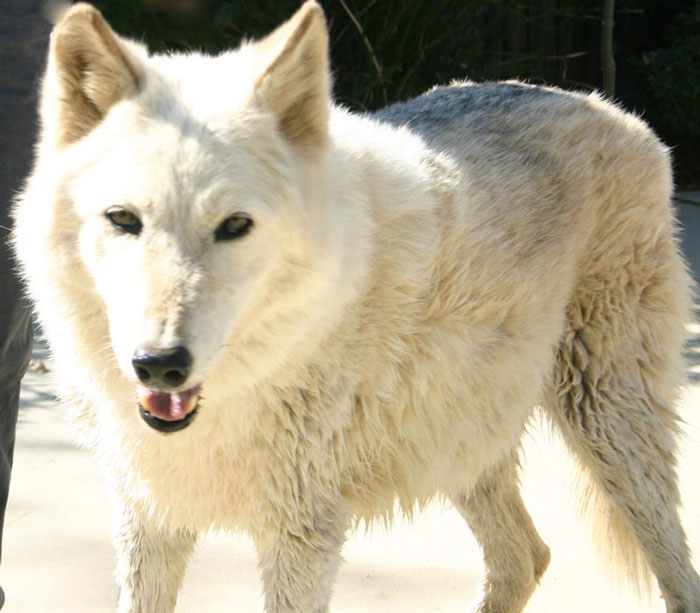 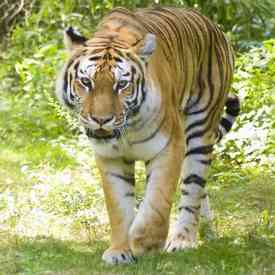 প্রানী
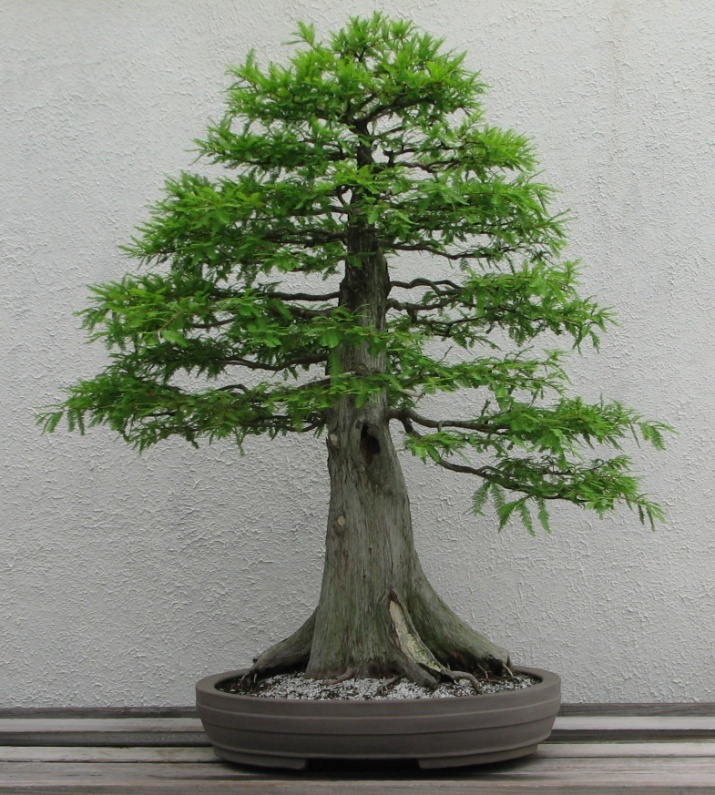 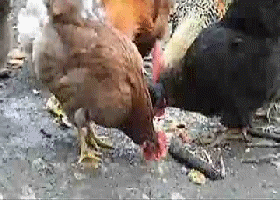 উদ্ভিদ শক্ত খাবার খেতে পারেনা,
প্রানী শক্ত খাবার খেতে পারে।
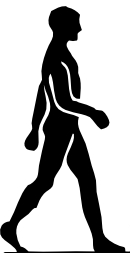 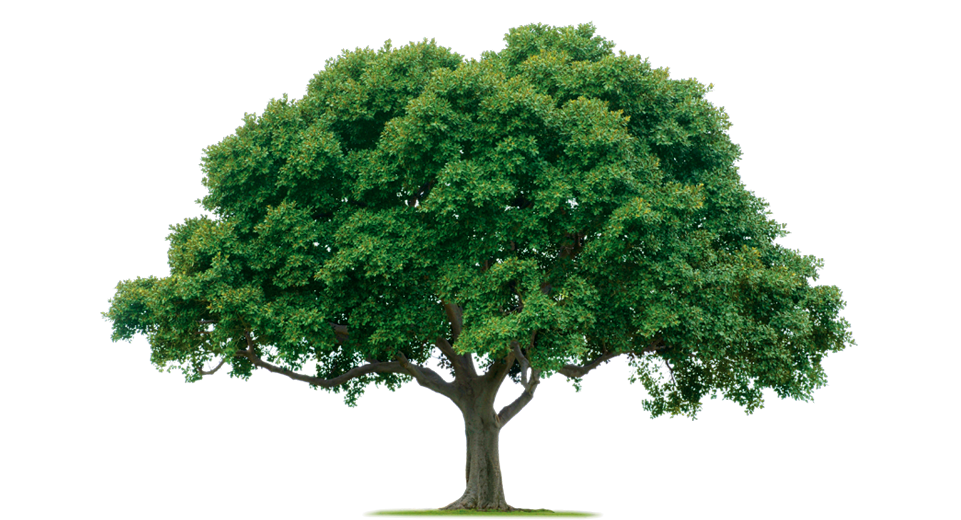 উদ্ভিদ চলাচল করতে পারেনা।
প্রানী চলাচল করতে পারে।
দল নং-১- বেলি 
উদ্ভিদ ও প্রানীর ছবি গুলি আলাদা কর
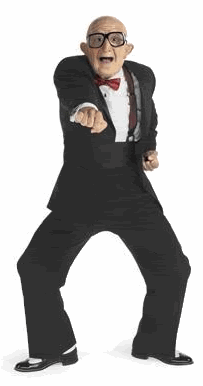 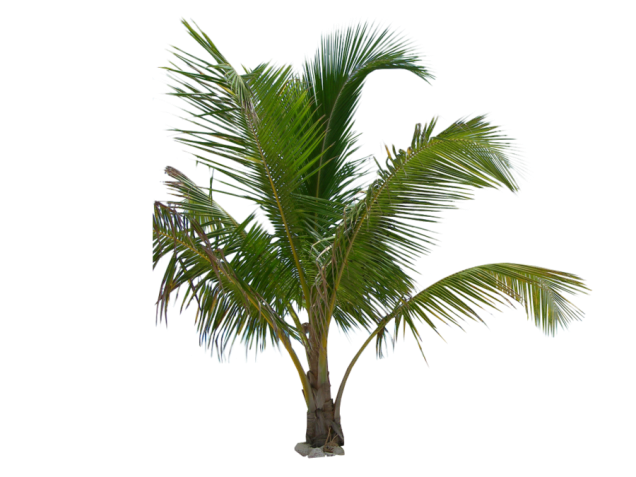 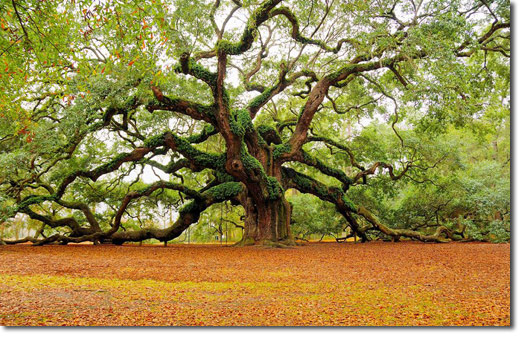 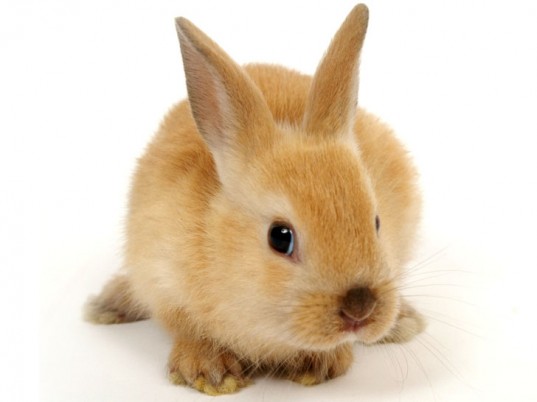 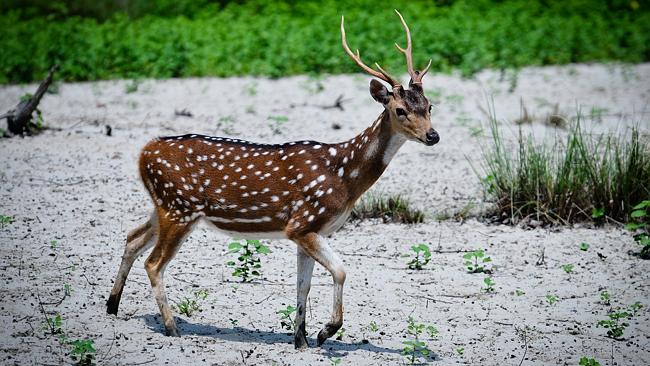 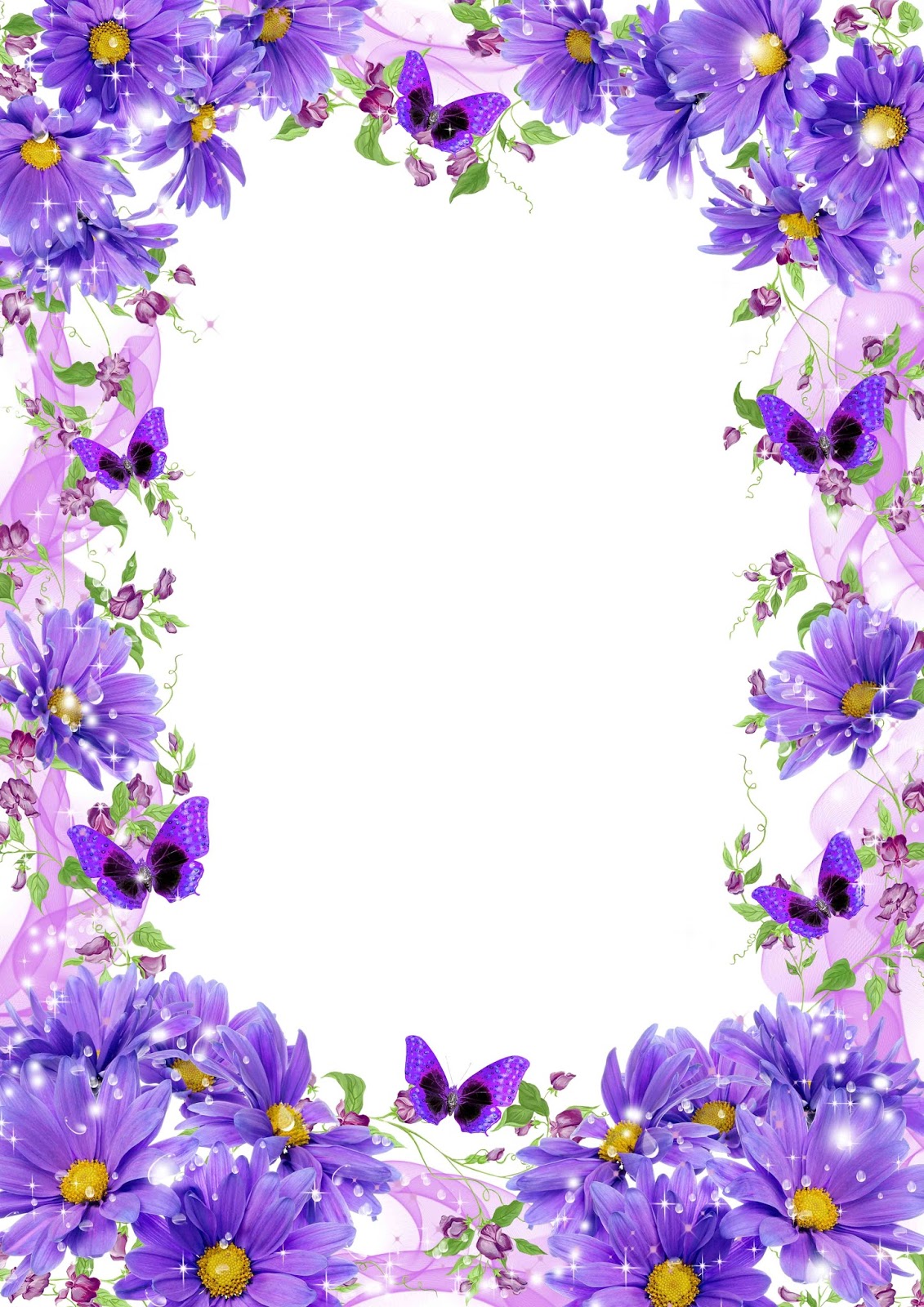 দুটি করে উদ্ভিদ ও প্রানীর নাম লিখ
সিদ্বান্তঃ
১। উদ্ভিদ শক্ত খাবার খেতে পারেনা,প্রানী শক্ত খাবার খেতে পারে । 
২। উদ্ভিদ চলাচল করতে পারে না , প্রানী চলাচল  করতে পারে।
মুল্যায়ন  
উদ্ভিদ ও প্রানীর দুটি পার্থক্য লিখ
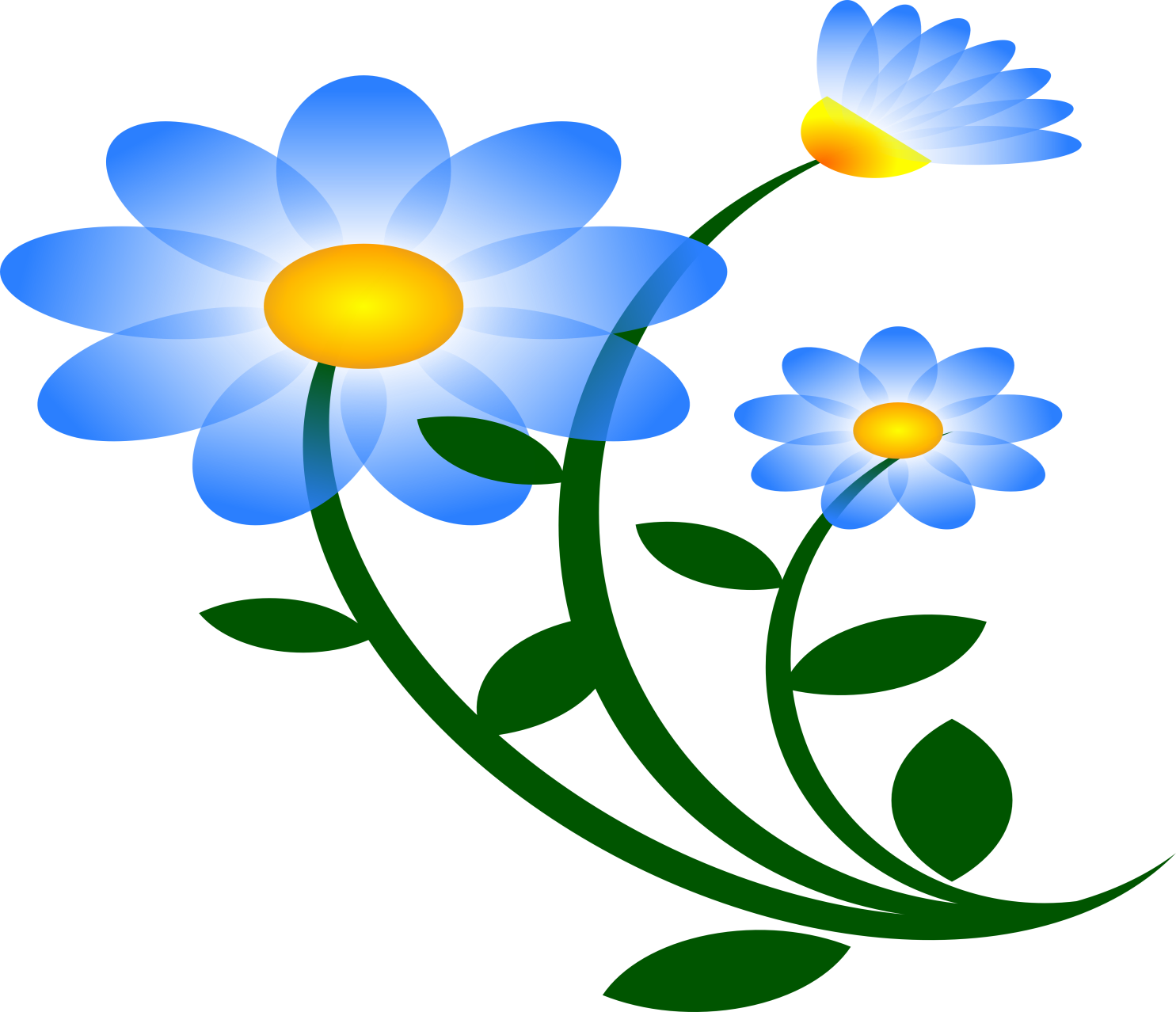 তোমার জানা আশে পাশের কয়েকটি উদ্ভিদ ও প্রানীর নাম লিখে আনবে।
ধন্যবাদ
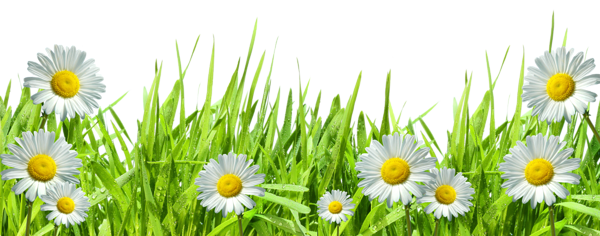